Театр ничуть не безделица и вовсе не пустая вещь…Это такая кафедра, с которой можно много сказать миру добра.Н.В.ГогольТеатр поучает так, как этого не сделать толстой книге.Вольтер
Инновационный образовательный проект
по внеурочной деятельности
"Театр, где играют дети"
 
 
 
 
 
 
 
Подготовила: Крупина Елена Юрьевна, 
учитель русского языка и литературы, МБОУ СОШ №5.
 
 
2013 год
Цель проекта: Гармоничное развитие личности ребенка через формирование основных компетенций посредством театральной деятельности.
Отличительные особенности проекта	Спецификой программы является:
комплексный характер
       (литература: обсуждение темы будущего спектакля, творческий конкурс на сценарий и стихи к песням;изобразительное искусство: разработка грима, декораций, костюмов, афиш;технология: изготовление костюмов и декораций;музыка: репетиция песен, обсуждение музыки к спектаклю;физическая культура: движение по сцене, кувырки, «бой», прыжки, падения и т.д.;информационные технологии: осуществление информационной поддержки, звуковые эффекты,  верстка программок, афиш и т.д.).
Взаимосвязь театральной деятельности с учебным процессом (включение «театральных уроков» в Учебный план школы, использование театральной методики на уроках).
Вовлечение в театральную деятельность обучающихся всех возрастных групп
Практическая направленность (постановка спектаклей).
Социальное партнерство с родителями.
Метапредметные связи в проекте:
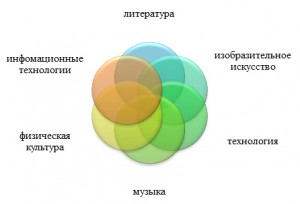 Вовлечение в театральную деятельность обучающихся всех возрастных групп
Задачи проекта:
Методические задачи:
Организовать работу школьного семинара по изучению театральных технологий.
Сформировать детское театральное сообщество.
Создать условия для творческой инициативы и самореализации обучающихся.
Мотивировать педагогов к профессиональному, личностному росту через возможность демонстрации своего опыта.
Организовать взаимодействие творческих коллективов.
Образовательные задачи: 
Познакомить обучающихся с основами драматургии и режиссуры.
Обучить элементарным навыкам театрально-исполнительской деятельности и научить применять их на сцене.
Научить изготавливать театральные костюмы и декорации.
Развивающие задачи:                
Развивать интеллектуальные, коммуникативные и предметно-практические качества личности школьника.
Развивать творческое воображение.
Развивать самостоятельный подход к решению поставленной задачи.
Развивать художественный вкус и эстетическое чувство прекрасного.
Воспитательные задачи: 
Воспитывать уважительное отношение между членами коллектива;
Воспитывать умение критически оценивать как свою работу, так и работу своих товарищей;
Воспитывать внимательное и бережное отношение к природе;
Воспитывать любовь к культуре и истории своей страны;
Воспитывать дисциплинированность, собранность, настойчивость, работоспособность, смелость, волю;
Создать сообщество единомышленников (педагог – школьники – родители).
Ожидаемые результаты:
Для учащихся школы:
Промежуточные результаты:
Освоение индивидуального пространства через элементы внутренней и внешней техники актера.
Творческая деятельность в процессе создания образа отдельного героя или спектакля в целом.
Освоение творческой этики.
Общеэстетическое развитие.
Итоговые результаты:
Развитие общей культуры средствами театральной деятельности.
Формирование умений и навыков самостоятельного анализа художественных произведений для развития творческих способностей, самореализации личности ученика.
Формирование базовых психологических качеств: самостоятельности, уверенности, толерантности и др.
Развитие способности объединять личностные цели с интересами других людей.
Ожидаемые результаты:
Для педагогов школы:
Профессиональный рост.
Повышение возможностей самореализации в ходе театральной деятельности.
Для родителей учащихся:
Осознание роли социального опыта семьи в формировании личности ребенка.
Формирование тесного сотрудничества между  родителями и педагогами.
Возможность получения психолого-педагогической консультативной помощи.
 
Для школы:
Повышение привлекательности имиджа школы.
Расширение партнерских  связей школы.
Открытие новых (внебюджетных) источников финансовой поддержки деятельности школы.
Создание условий для обмена опытом и новыми творческими идеями с другими ОУ.
Расширение коммуникативных связей среди участников детских творческих коллективов.
Внедрение в практическую деятельность новых форм, методов и приемов театральной деятельности.
Выявление и поддержка одаренности детей.
Личностное развитие участников.
Для общественности:
Возможность создания социокультурного центра на базе школы.
Актуальность проекта
Организация творческого процесса в театральном коллективе способствует формированию ключевых компетенций:
1.Коммуникативная
2.Информационная
3.Учебно-познавательная
4.Ценностно-смысловая
5.Личностного самосовершенствования
6.Общекультурная
7.Социально-трудовая
Сроки и этапы реализации проекта:
I этап –  Мотивационный
   (апрель – май 2014 г.)
II этап – Подготовительный
   (май – август 2014 г.)
III этап – Внедренческий
   (сентябрь 2014 г. – апрель 2015 г.)
IV этап – Обобщающий 
   (апрель – август 2015 г.)
Формы организации сетевого взаимодействия с другими образовательными учреждениями и организациями:
Спектакли 
Совместные мероприятия
Проведение праздников, народных гуляний
Дни открытых дверей 
Дни детского сада в школе
Соревнования, конкурсы
Возможные риски при реализации проекта
1. Недостаточная мотивация обучающихся к участию в проекте.2. Пассивность  руководителей детских театральных коллективов, непонимание перспектив участия в проекте.3. Слабая заинтересованность руководителей ОУ  в стимулировании своих сотрудников – участников проекта.4. Большая загруженность педагогов, дефицит времени.5. Накопление психологической и физической усталости из-за перегрузки организма в процессе учебной деятельности6. Недостаточные материально – технические и кадровые ресурсы.
Предупреждение и устранение рисков:
1. Личностно – ориентированный подход к педагогам и обучающимся через расширение возможностей для самореализации и индивидуального развития.
2. Мотивация педагогов и руководителей к участию в программе методами морального и материального стимулирования через систему целевых показателей деятельности учреждения.
3. Привлечение материально – технических и кадровых ресурсов учреждений – участников программы.
Спасибо за внимание!